FGAI4H-H-018-A03
Brasilia, 22-24 January 2020
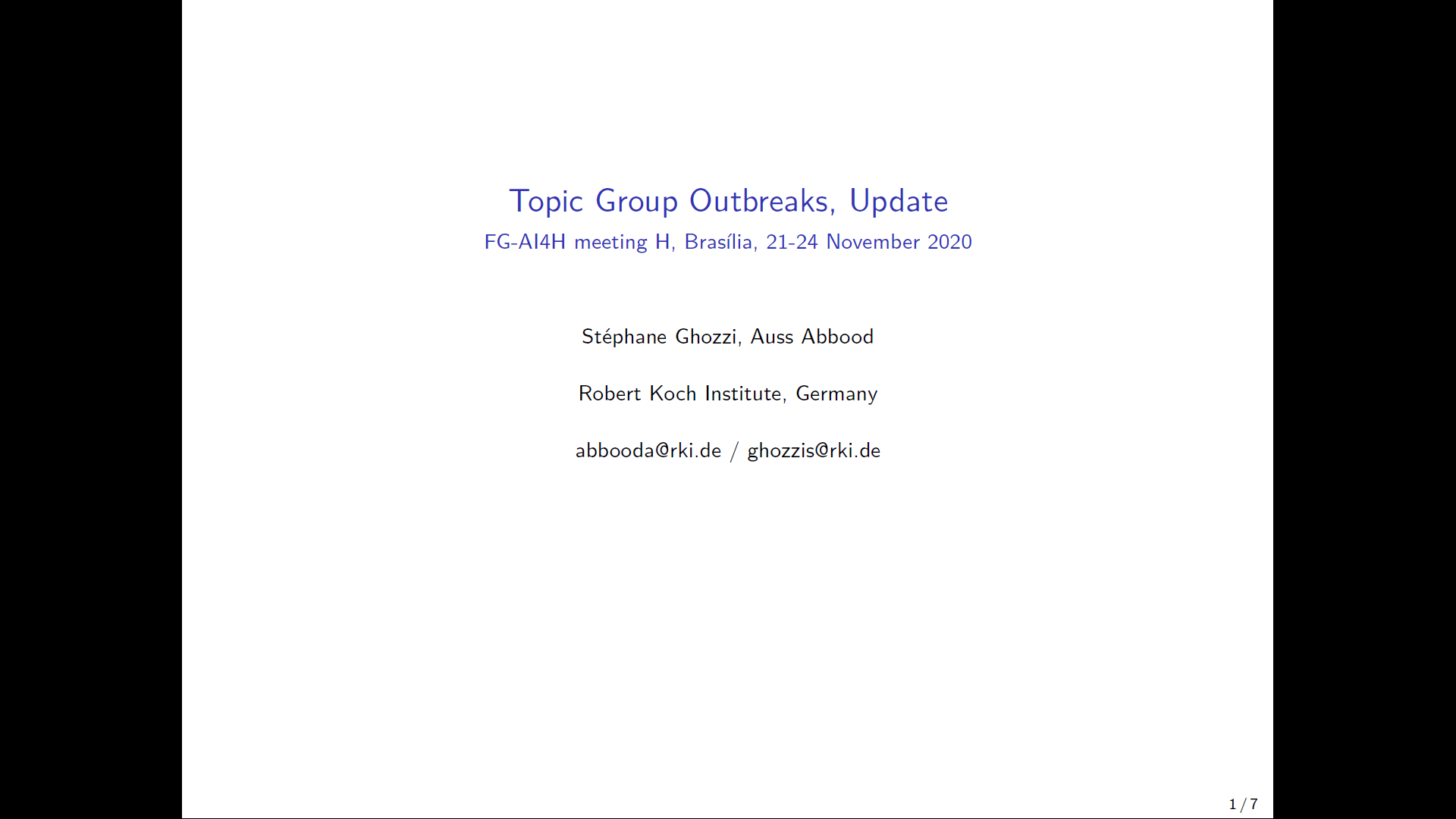 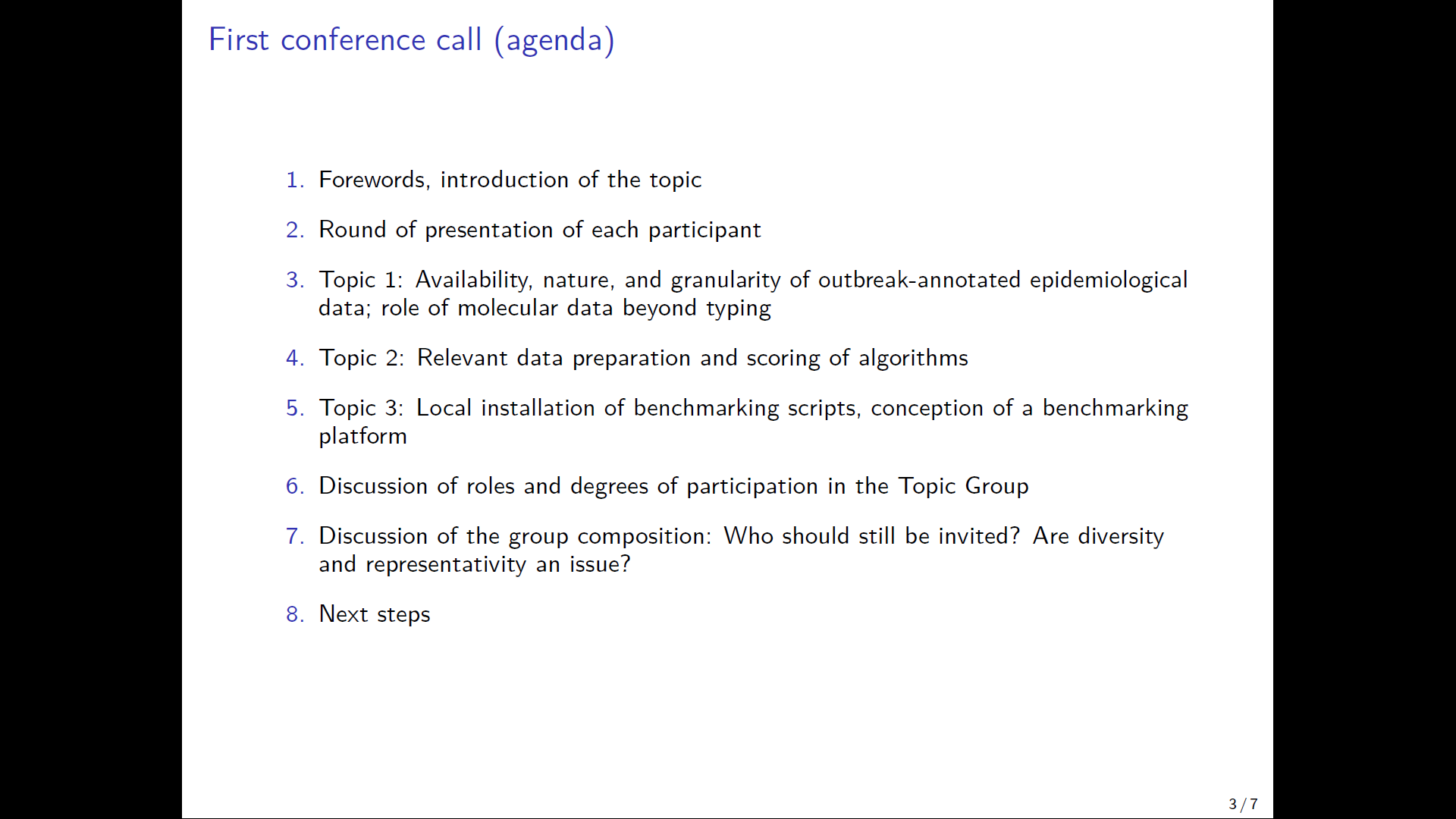 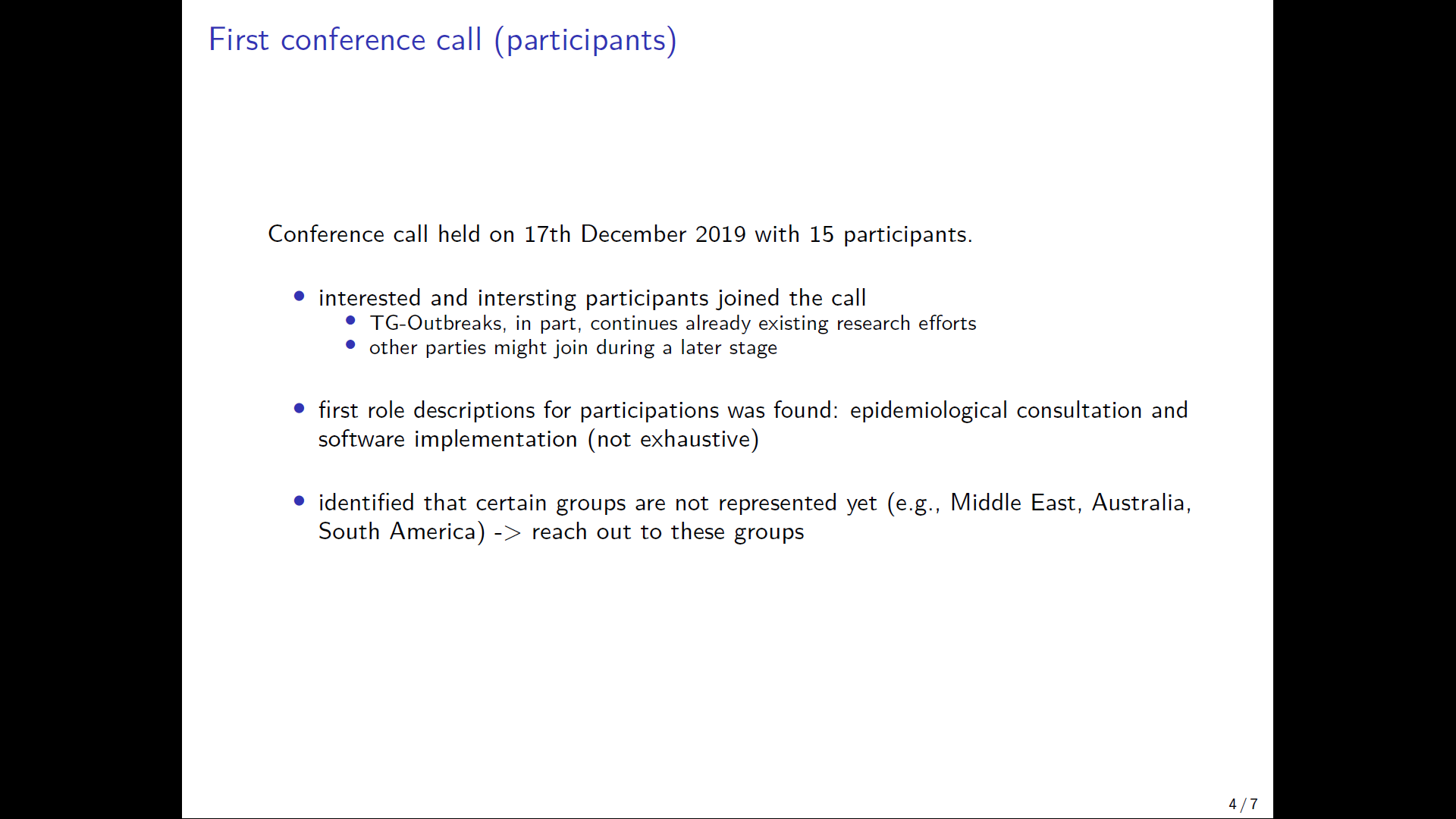 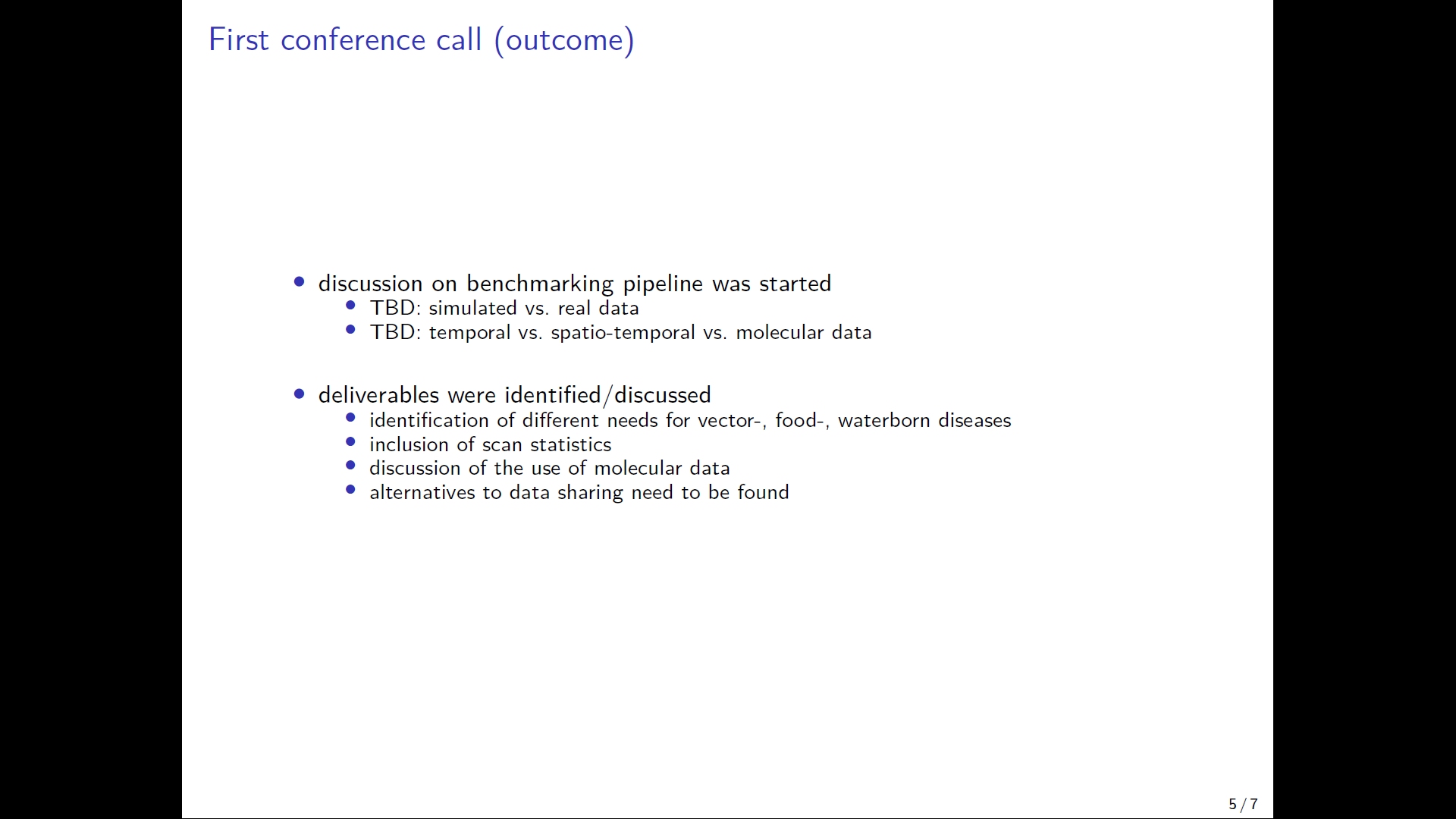 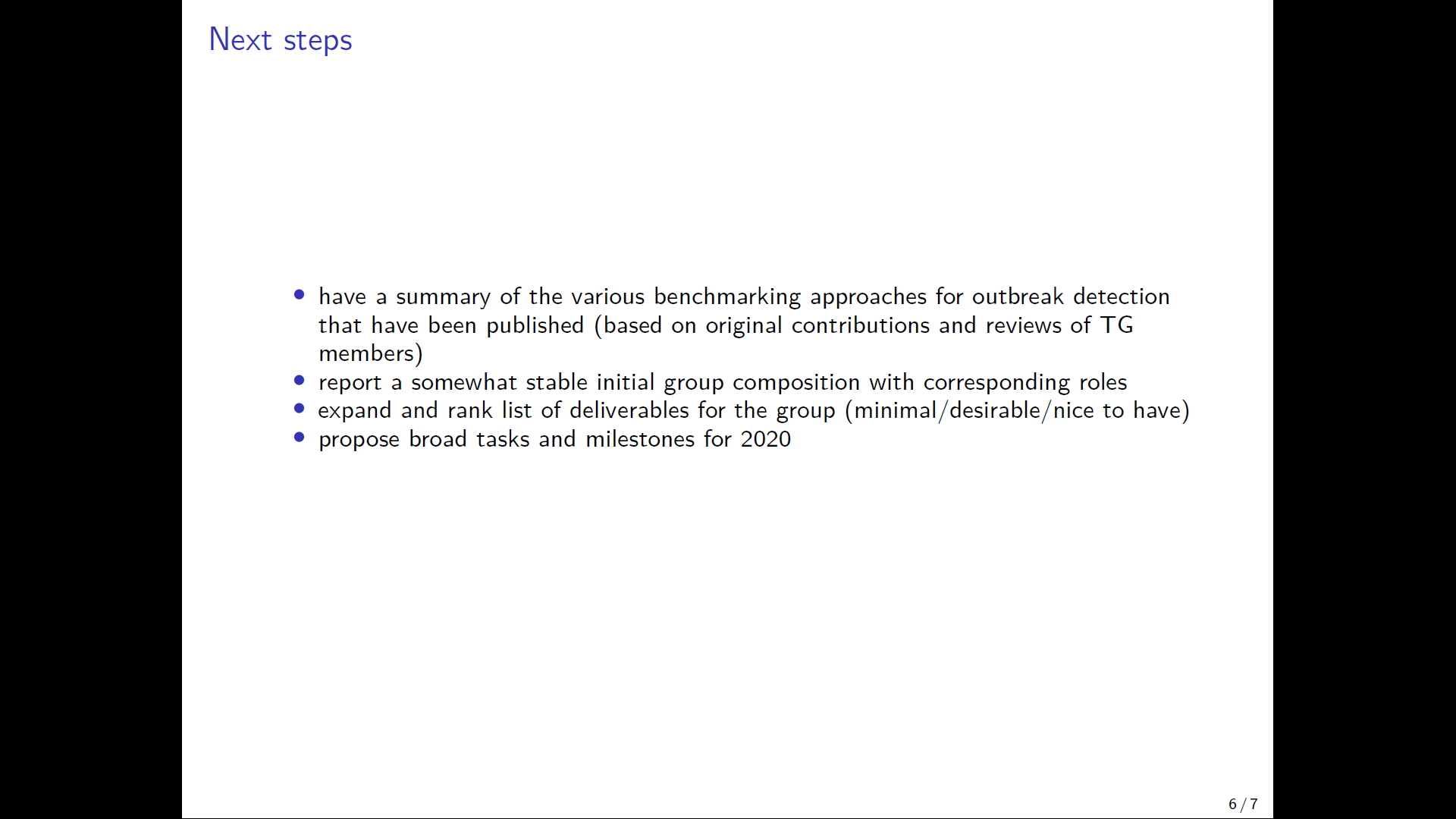 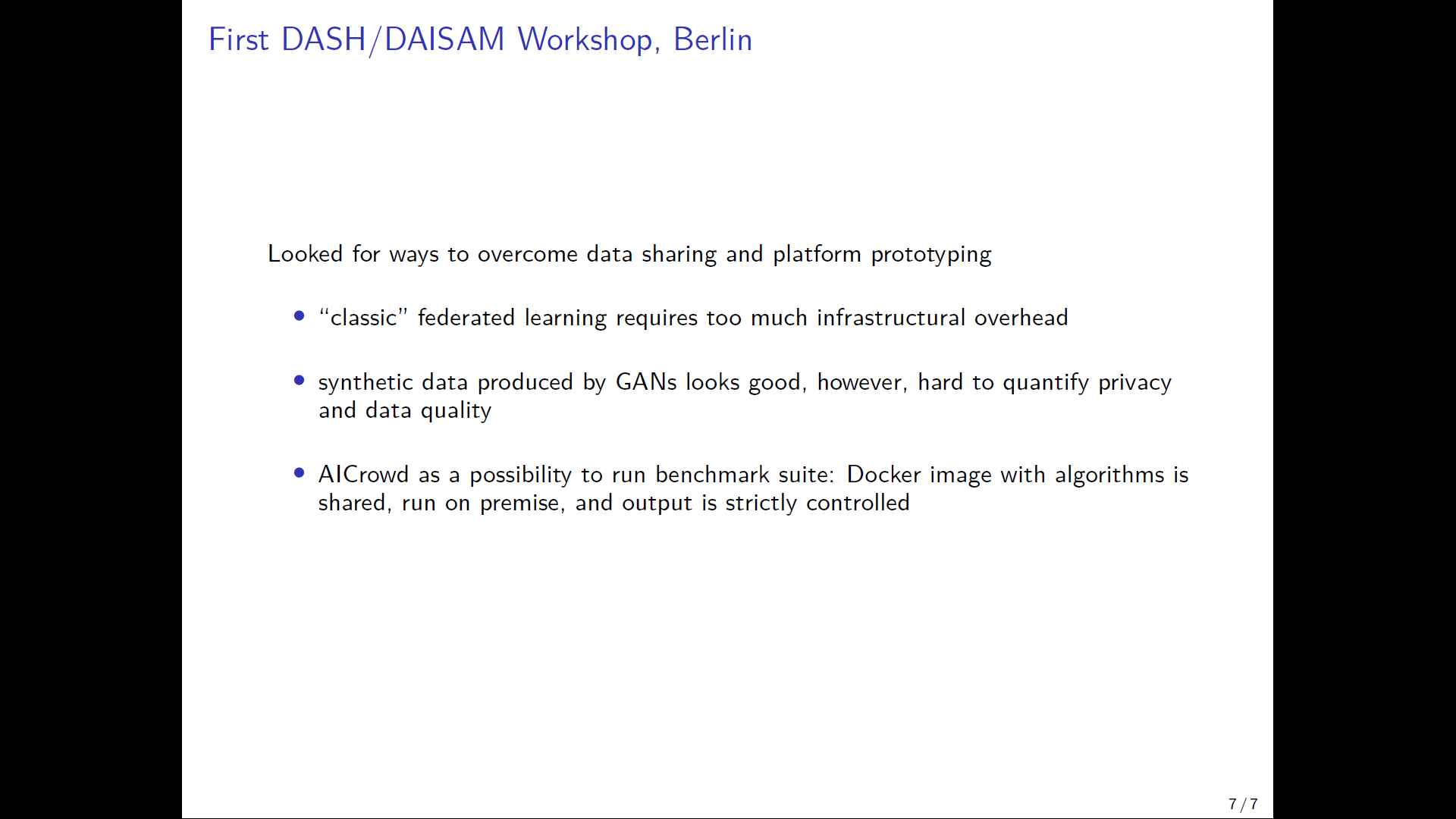